Value and Governance of the EGI Ecosystem
Sergio Andreozzi
Policy Development Manager, EGI.eu
User and General Sustainability Workshop
1
25/01/2012
Outline
EGI Ecosystem
What is its value creation capability?
How do govern the value creation?
What is the guiding vision?
User and General Sustainability Workshop
2
25/01/2012
What is Value Creation
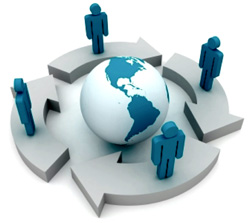 to realise benefits 
at an optimal cost 
whilst reducing risks
User and General Sustainability Workshop
3
25/01/2012
EGI Ecosystem
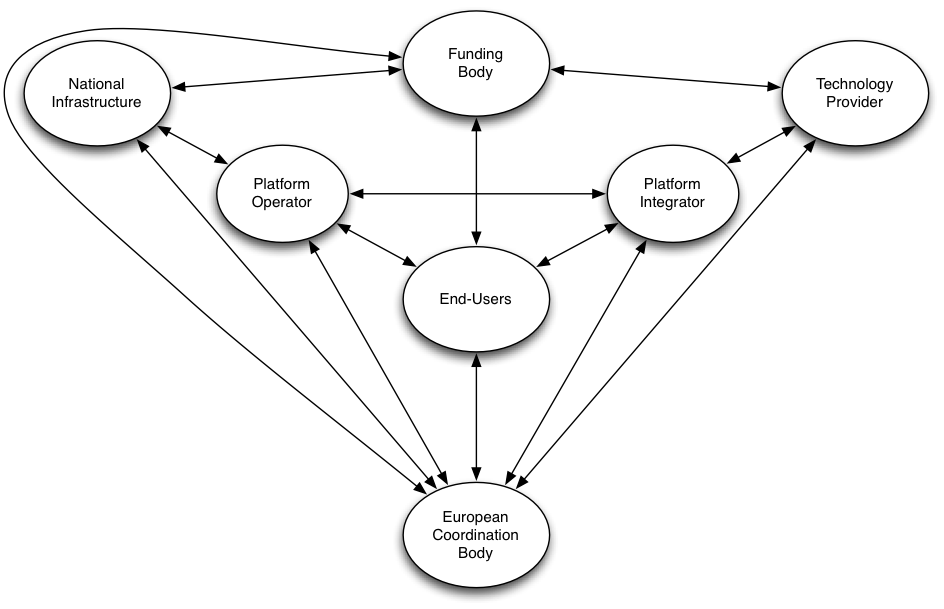 Simplified version
A network of organisations to create value to its stakeholders
User and General Sustainability Workshop
4
25/01/2012
Value Creation Analysis: Why
Identify how the work actually gets done
Extract the value you are really creating
Understand how efficiently resources are converted to value
Highlight where the value creation failure points are in the networks
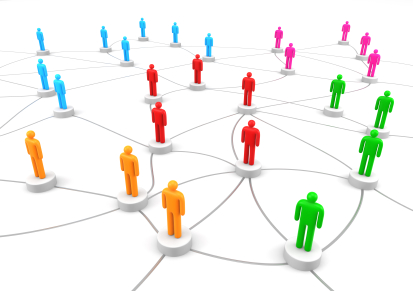 EGI ecosystem 
A network of organisations
A Value Network
User and General Sustainability Workshop
5
25/01/2012
Value Creation Analysis: How
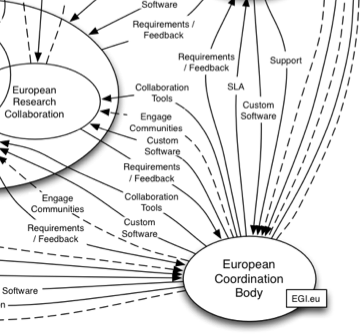 Value Network Analysis (VNA)
Identify roles in the ecosystem
Map the interactions between the roles
Identify value conversion within each role
Analyse the value exchange
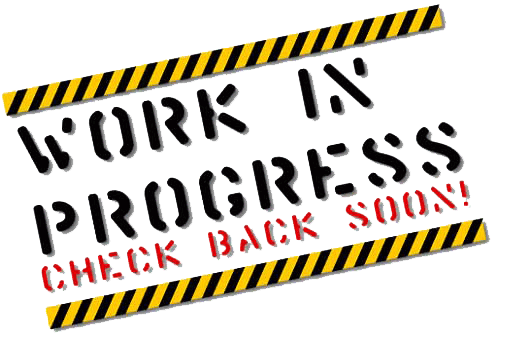 Summary analysis - draft
https://documents.egi.eu/document/987
User and General Sustainability Workshop
6
25/01/2012
Governance
Multiple stakeholders have different and conflicting perceptions of benefits, risk and resources
Governance is about negotiating and deciding amongst different stakeholders’ value interests
The governance system must consider all stakeholders when making benefit, resource and risk assessments and decisions
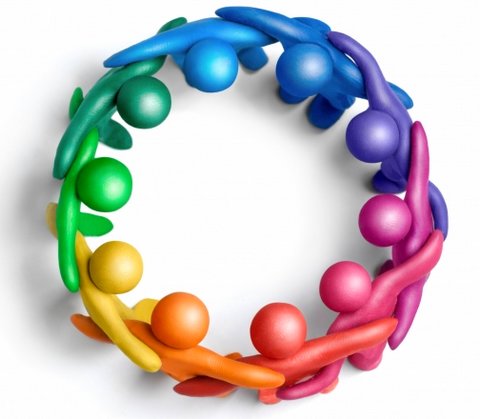 User and General Sustainability Workshop
7
25/01/2012
What Governance for EGI
EGI Ecosystem: multi-stakeholder
How do we share governance in such a complex eco-system?
What are the structures and processes?
What are the best decision mechanisms?
How do we ensure transparency?
How do we measure advancements towards strategic goals? (KPIs)
User and General Sustainability Workshop
8
25/01/2012
The importance of an EGI Vision
It is focused on what needs to be achieved
It clarifies the general direction for the change 
It simplifies the direction of the decisions
It appeals to the long term interest of all stakeholders
It can be communicated easily
E.g.: to new users, to funding bodies
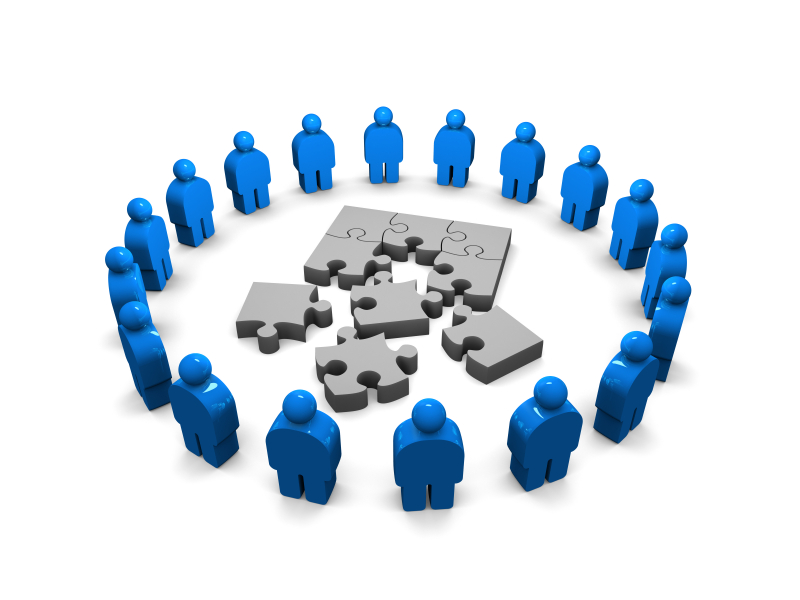 Vision
a compelling image of the future that will most inspire us forwards
User and General Sustainability Workshop
9
25/01/2012
Vision and Sub-Visions
Each organisation in the EGI ecosystem should define its own vision
NGIs are expected to have different visions, nevertheless a common core should be present
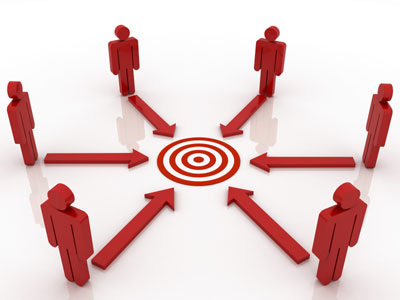 User and General Sustainability Workshop
10
25/01/2012
How to Move Forwards
Define the EGI vision for 2020
Define sub-visions for each participating organisations in the EGI ecosystem
at least NGIs/VRCs/TPs
Finalise the EGI Value Network Analysis
Describe the EGI governance
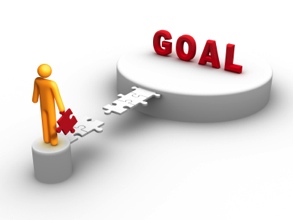 User and General Sustainability Workshop
11
25/01/2012
Summary
The EGI Ecosystem is a network of organisations whose ultimate goal is to create value to the end-users

Analysing the value creation within the network is fundamental to optimise the interactions within the ecosystem and reach peak performance 

Defining a governance to steer the interactions is essential to deliver the desired value

We are performing an in-depth value analysis, nevertheless building a common vision is also important
User and General Sustainability Workshop
12
25/01/2012